Year 9 German – Knowledge Organiser Half term 2 – Bist du ein Medienfan?
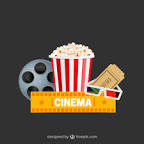 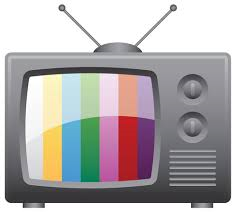 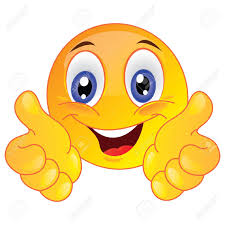 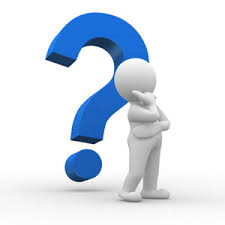 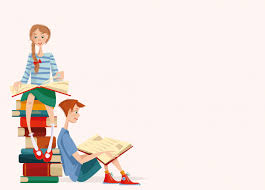 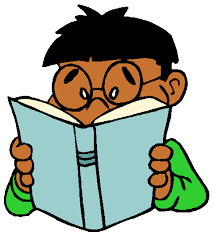 Classroom language:
Darf ich…?			May I…
einen Kuli haben?		Have a pen?
auf die Toilette gehen?		Go to the toilet?
einen Klebstift haben?		Have a gluestick?
Danke schön			Thank you
Was ist das Datum?		What is the date?
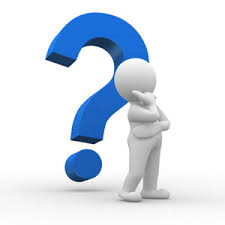